FY17倫理研修-Back to Basics（基本に戻る）
はじめに
FY17倫理研修へようこそ

本年のテーマは、Back to Basics（基本に戻る）です

MTSの価値感（Values）および行動規範の理解は、当社の企業倫理およびコンプライアンスプログラムの非常に重要な基本要素です

スピークアップ文化は、報復を恐れることなく、従業員が企業のビジネスの遂行方法について、進んで疑問や懸念を提起できる環境を作り上げます

MTSはすべての従業員に声を上げる（スピークアップ）することを奨励しています
研修の目的
当社企業倫理とコンプライアンスプログラムの目的の定義

MTSの価値感の見直し

当社行動規範の強調
スピークアップ文化
お互いを尊重し合う職場
報復禁止ポリシー
MTS企業倫理とコンプライアンスプログラムの目的
MTS企業倫理とコンプライアンスプログラムは、次のような組織文化を促進するように構成されています

倫理的な行動を奨励

MTSの価値感へのコミットメント

法律の遵守
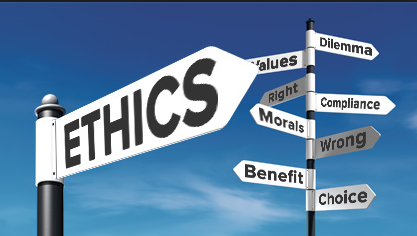 [Speaker Notes: 倫理
ジレンマ
価値
正しいこと
間違っていること
コンプライアンス
モラル
利益
選択]
MTSの基本的価値観
MTSの価値感は、当社の組織的な社内の活動と、その顧客、パートナー、そして株主との関係についての指針を示す、経営原則を定義します
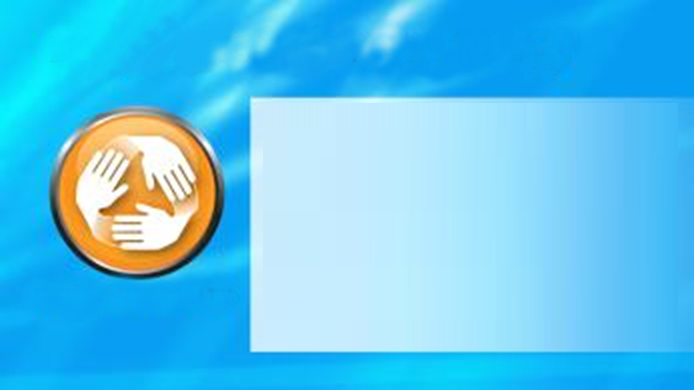 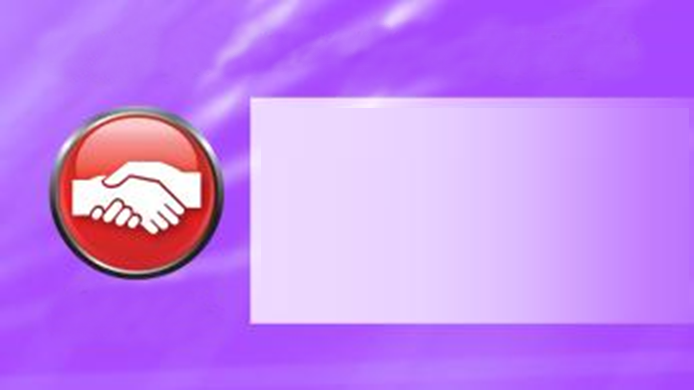 MTSの価値観の実践：	カスタマー・コミットメント（Customer Commitment）
MTSの価値観の実践：	アカウンタビリティ（Accountability）
任務の実行についての決定をし、責任を負います。
 
優れた業績を自身に課し、質のよいものを提供できるようにします。
成功と失敗を分析し、それぞれの経験から学びます。
目標を設定し、業績を評価して結果に対し報酬を与えます。
変化に対応する柔軟性を持ちます。
顧客とともに歩み、顧客の成功のために尽力します。
 
顧客の意見に耳を傾け、ニーズを汲み取ります。
顧客との関係はプロフェッショナルで個人的な責任に基づくものであると考えています。
顧客の要求には、迅速に効率的に対応します。
カスタマー・コミットメント
アカウンタビリティ
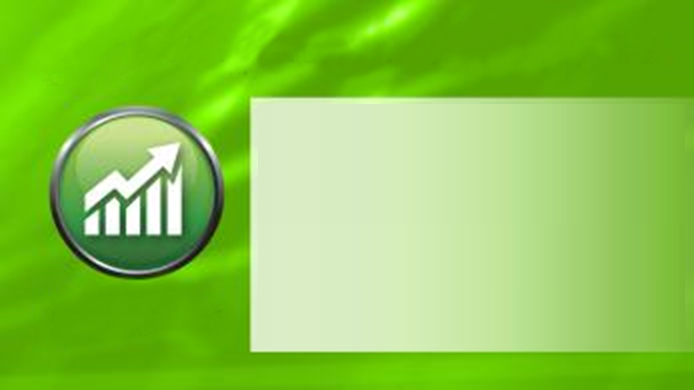 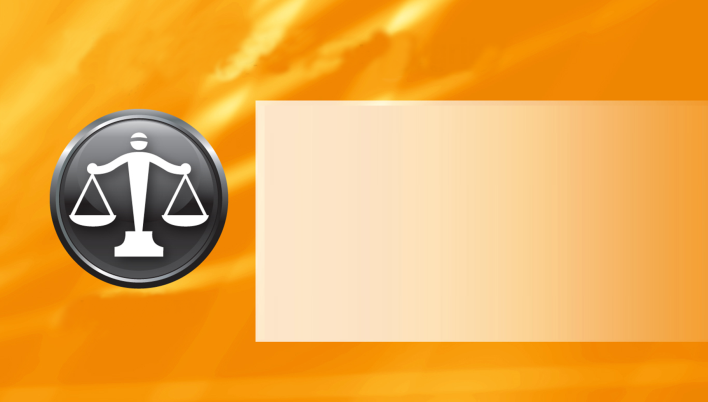 MTSの価値観の実践：	将来への投資（Invest In Our Future）
MTSの価値観の実践：インテグリティ（Integrity）
短期的結果と長期的結果の両方に向けて尽力します。
 
顧客の期待に応えるため、そして期待を超えるため、継続的に人材、テクノロジー、ソリューションに投資します。
さらなる生産性を求めて、プロセスの改善を継続的に追及します。
すべての社員の成長と発展に向けた環境を作り上げるために、尽力します。
約束を守ります。
 
ビジネスの実践における倫理とコンプライアンスに従います。
模範を示して、率先します。
事実に基づいて、決定を下します。
ステークホルダーに対して誠実であり、すべてにおいて透明性を貫きます。
インテグリティ
将来への投資
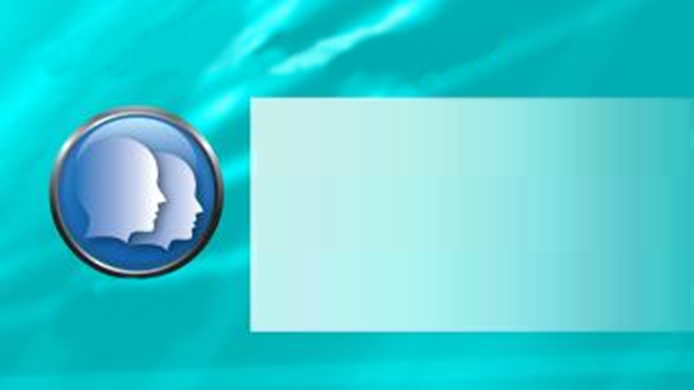 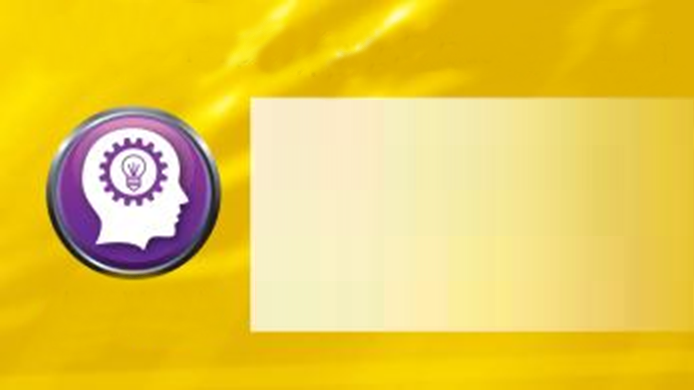 MTSの価値観の実践：尊重（Respect）
MTSの価値観の実践：	イノベーションとパッション（Innovation & Passion）
「スピークアップ」文化を支援し、透明性を奨励して信頼を得ます。
 
オープンで誠実なコミュニケーションが大事であると考えます。
すべての人に対する尊重の気持ちを重んじ、協力的に対応します。
すべての機能、地域にわたる協力体制を重んじ、積極的に情報やアイデアを共有します。
顧客の複雑な課題に対しても素晴らしいソリューションを提供することに、やりがいを感じます。
 
我々は、所属する産業界におけるソートリーダーです。
モチベーションを保ち、健全な競争精神を持っています。
すべてにおいて、プライドを持ち献身的に取り組んでいます。
イノベーションとパッション
尊重
倫理的なビジネス行動に関するMTSグローバル規範(MTS Global Code of Ethical Business Conduct)
当社の倫理的なビジネス行動に関するグローバル規範は、MTSの基本的価値観の上に成り立っています
この規範は、改定され、次のような事項が追加されました。
この規範は、当社のイントラネット上にあるインタラクティブな電子文書です
追加されたリスク領域：従業員データのプライバシー、独占禁止、公平な取引と競争、製品の品質と安全性、当社の評判の維持、環境コンプライアンス、ロビー活動、政治的および慈善寄付
文書に組み込まれたQ&Aとヒント
追加のリソースへのハイパーリンクも利用できます
当社の規範は、的確な判断の代わりではなく、我々が直面するすべての状況を網羅するものでもありません。よって懸念がある場合には、声を上げましょう（スピークアップ）
結局のところ、我々が誇りとすべきは、今も昔も、一人ひとりの正直さやインテグリティ、良識に他ならないのです
スピークアップ文化
スピークアップ文化は、当社の健全性にとって必要不可欠です
スピークアップ文化は、従業員が質問を尋ねたり、懸念を報告する能力、およびこれを安心してできることに反映されます
スピークアップは当社の価値観を裏付けるものです  
MTSはスピークアップのために複数の手段を準備しています：
直属の上司
人事部
各地の企業倫理委員会
コンプライアンス部長
法務部門
AlertLine（アラートライン）
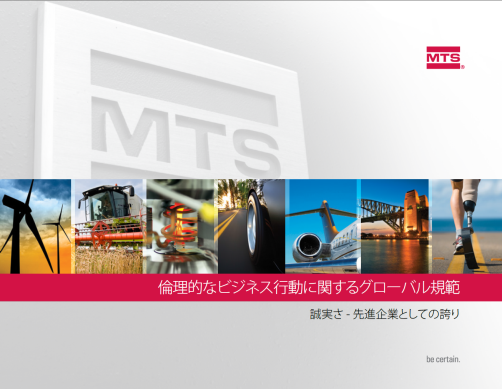 MTS AlertLine（アラートライン）
AlertLineは、第三者により運営されています
発信者は匿名を維持することができます
報告を行った者には、懸念の追跡調査に使用するコードが提供されます
従業員は、提供できるさらなる情報はないか確認するため、AlertLineへ頻繁に連絡をとることを奨励されています
通訳者も利用できます 
問題は機密事項として扱われます
従業員は、インターネットを介してAlertLineへ懸念を報告できます
個々の問題は、すべて調査されます
調査担当者は、研修を受けています
調査手順は、整っています 
エスカレーションプロセス（問題の内容に応じて段階的に処理方法を高めていく手順）も定義されています

*地域によっては、AlertLineへの匿名でのアクセスや企業倫理委員会の役割が制限されている場合があります
スピークアップ文化 質問
近頃、フォルクスワーゲン社はその名声に傷が付きました。この数年間に販売された1,100万台のディーゼル車排ガス試験の不正に関わる大きなスキャンダルがその理由です
株価は30パーセント近く下落しました
VW社の時価総額は260億米ドルも目減りしました
リコール費用、および罰金は数十億円の範囲になるだろうと言われています
タカタのエアバックの破裂により、8名が死亡、数百人が怪我を負いました 
従業員は、品質の問題は厳しい納品スケジュールを守らなければならないプレッシャーから生じたものと語っています
スケジュール通りの納品ができない場合、タカタは罰金という形で、毎分数千ドルの損失を負うことになっていました

これらのスキャンダルの根本的な要因はなんでしょうか？
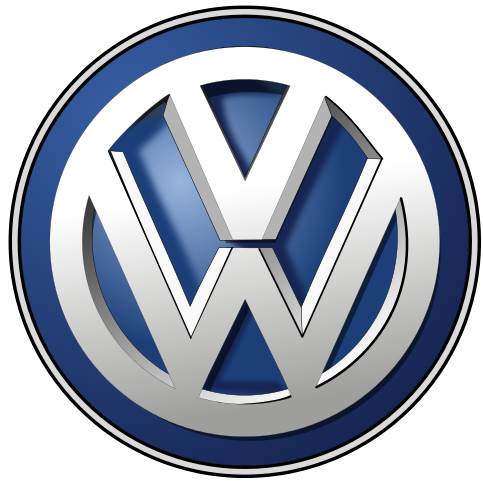 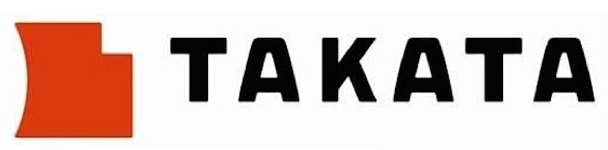 スピークアップ文化 回答
これらそれぞれの例において、その企業文化、声を上げることのできない状況が、倫理に反する行動に大きな役割を果たしています
当社の健全性は、スピークアップ、そして疑問や懸念を提示できる能力に依存しています
マネージャーには、従業員が懸念を提示した場合に特別な責任があります
56%の従業員は、その直属の上司を倫理的行動の模範として見ています
問題を提示してくれたことに対し、その人物に感謝しましょう
人事部、およびコンプライアンス部に助けを求め、問題の調査を行います
必要な措置があれば、引き続き調査します
互いを尊重する職場環境
我々は、個性を認めて互いに尊重し合い、協働することにより、MTS の成功を支える職場を構築・維持するよう尽力しています
お互いを尊重し合う職場の利点
お互いを尊重し合う職場は、生産性が高く、やりがいがあり、そして皆が楽しいと思える場所です 
これは、従業員が共に良く働き、次のことを認識している環境です：
行動や態度は他の人に影響を与えること
個々の強みと能力を築き上げることは、前向きな従業員を育むこと
それぞれの個人は別の人間であり、敬意と尊厳をもって扱われる権利があること
お互いに尊重し合う職場は、なんとなくそこにあるものではなく、我々が作り上げるものです！
互いを尊重する職場環境 質問
無礼な事がら
嘲りの目
ため息をつく
舌を打つ
他の同僚を無視して話をする
いじめ
差別
不適切なインターネットの利用
粗野な言葉を使う
中傷

お互いを尊重する職場環境を構築するためにできることはなんでしょうか？
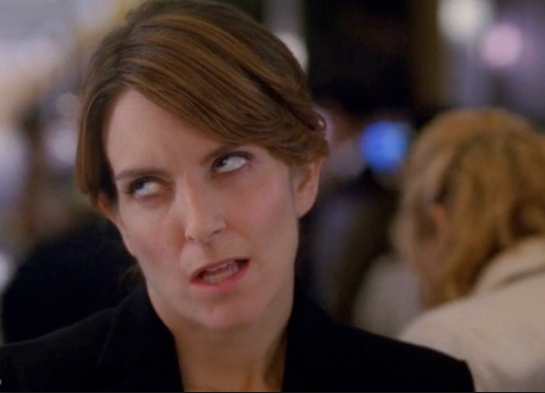 あまり呆れて激しく目をむいちゃったんで、怪我しちゃったわよ – テレビドラマ「30Rock」でリズ・レモンを演じた
ティナ・フェイのセリフ
互いを尊重する職場環境 質問
互いを尊重する職場環境の構築方法 
1. 他の人のニーズに注意して、言葉を発するまたは行動する前に、自分の言葉や行動が他の人にどのように影響するかを考慮する
2. コミュニケーションにおいてはしっかり意図を持って行う
3. 人々の間に立って、あらゆる人を含める職場環境（inclusive work environment）を作り上げる態度で行動する
4. さまざまな状況への取り組みを考える際、多様な意見の価値を評価する
5.日々のやり取りにおいて、噂話、不平またはそのほかの否定的な事がらにとらわれてしまわないように気をつける
6. その日の困難な状況を、より幅広い観点からとらえる 
7. 職場の内外両方におけるコミュニケーションで、組織を支援する
8. 継続的に、自分のコミュニケーションや行動において、どれだけ他の人に対して敬意を表しているか注意する
報復禁止ポリシー
MTSでは、善意に基づいて疑問や懸念を提起した者に対する報復を禁止しています
報復は、法律ならびに倫理的なビジネス行動に関するMTS グローバル規範で禁止されています
報復は、従業員が懸念を報告したこと、まはた調査に協力したことに対して不利な雇用措置（処罰）を受けた場合に発生します
米国のEthics Resource Centerは、倫理的違反やその他の不正行為を報告した結果被った、一般的な報復としての職場における不当な扱いの例についてリストを作成しました
無視：64%が、上司や管理者から意思決定ならびに職場での活動から排除されたと報告しています
排除：62%が、他の従業員から仲間はずれにされたと報告しています
仕事の喪失の可能性：56%が、仕事を失うところだったと報告しています
昇格なし：55%が、昇給や昇格の対象から外されたと報告しています
左遷：44%が、異動や役割の変更を命ぜられたと報告しています
報復措置は、MTSの職場には存在しません
報復-何ができるか
従業員が役職を超えて、高潔性（integrity）へのコミットメントを共有している企業では報復措置があまりありません
トップの管理職と上司が倫理を優先させ、倫理的な行動のモデルとなれば、報復措置は劇的に減少します
報復は、強力な倫理文化と相容れないものです
従業員の側に、企業の文化やプロセスにより身が守られるという信頼がなければ、従業員が懸念を提示することなど、どのような組織も期待できません
報復を経験したと感じる場合には、声を上げて（スピークアップ）次の人たちに話しましょう：
直属の上司
人事部
管轄の企業倫理委員会
コンプライアンス部長
法務部門
AlertLine（アラートライン）
報復
まとめ
当社の企業倫理とコンプライアンスプログラムの目的を復習しました。その中で組織文化は次の事を奨励します
倫理的な行動
MTSの価値観へのコミットメント
法律の遵守
MTSの価値観を復習しました
我々の価値観によって、当社組織内の行動を導く、経営原則を定義します
当社行動規範のうち次の事を強調しました
スピークアップ文化
お互いを尊重し合う職場
報復禁止ポリシー